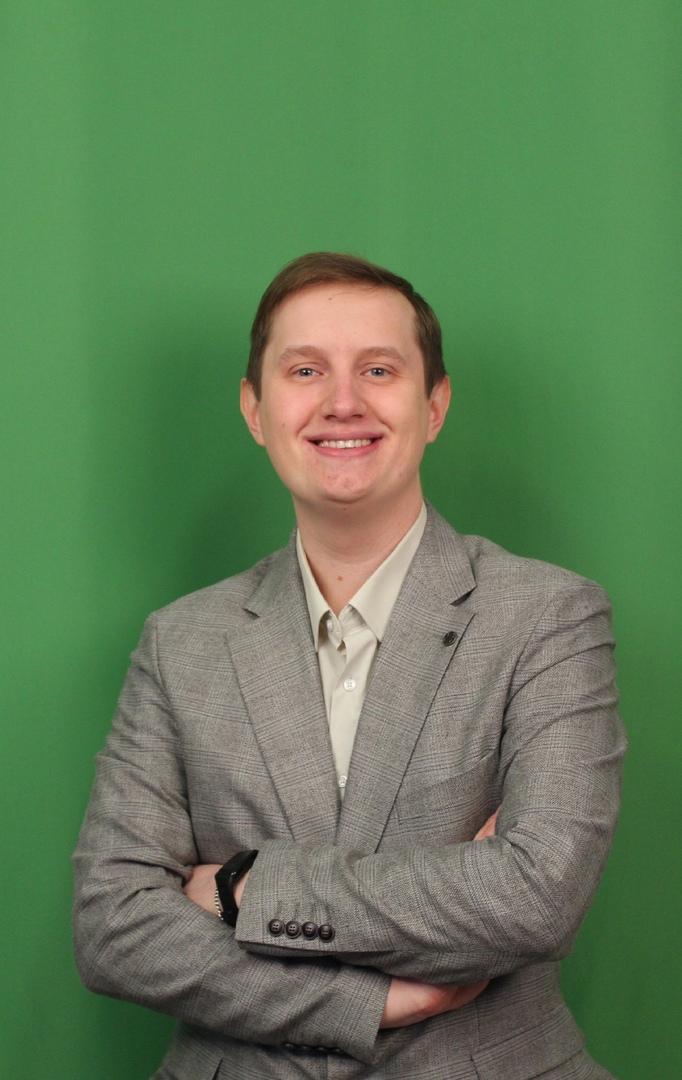 Сергей Павлович Гумарев
- Заместитель директора по воспитательной работе МАОУ «ОЦ № 2 г. Челябинска»; 
Учитель истории и обществознания; 
Победитель Всероссийского конкурса «Педагоги России: Судьбы и идеи»; 
Победитель муниципального конкурса «Педагогический прорыв - 2023»; 
Призёр муниципального конкурса «Лучшее метапредметное занятие - 2022»
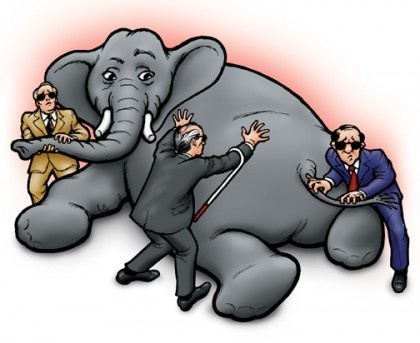 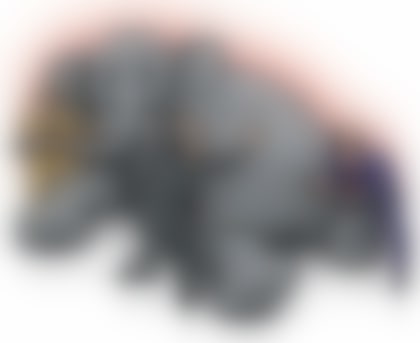 ?
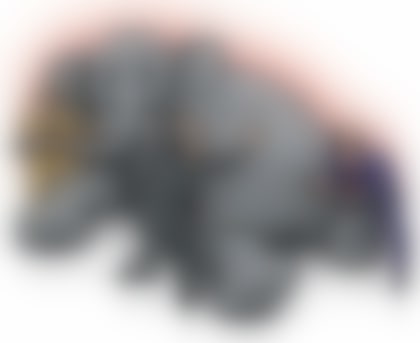 !
Создание целостной картины мира у учащихся на основе работы с ключевыми универсальными понятиями в условиях межпредметной интеграции
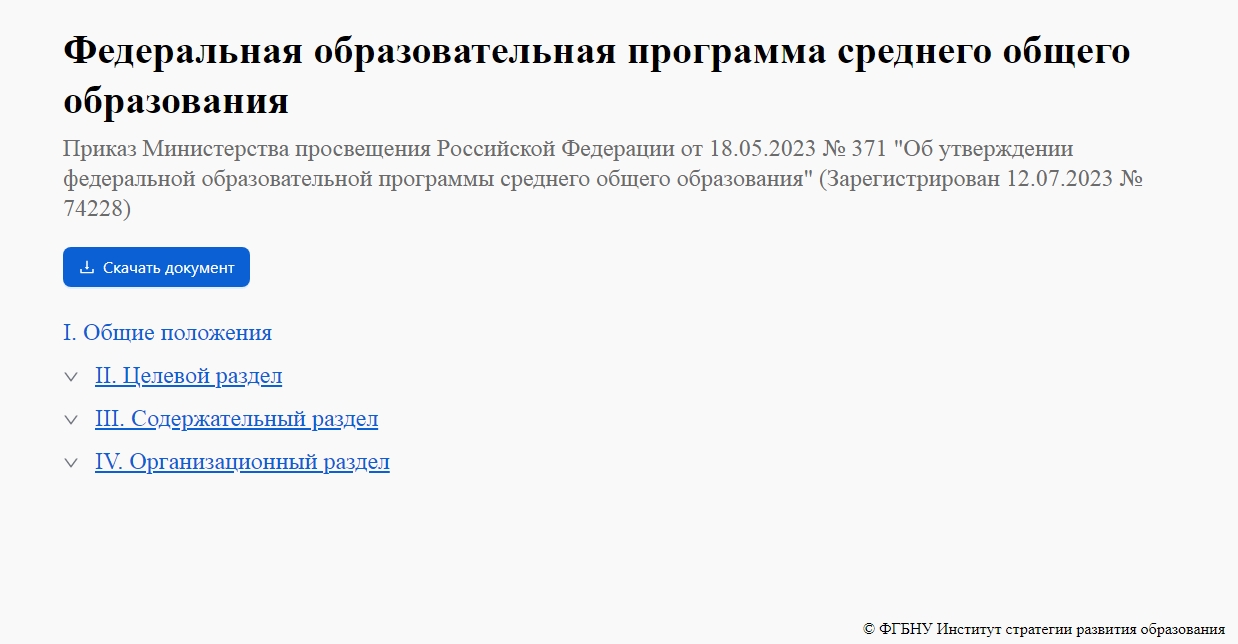 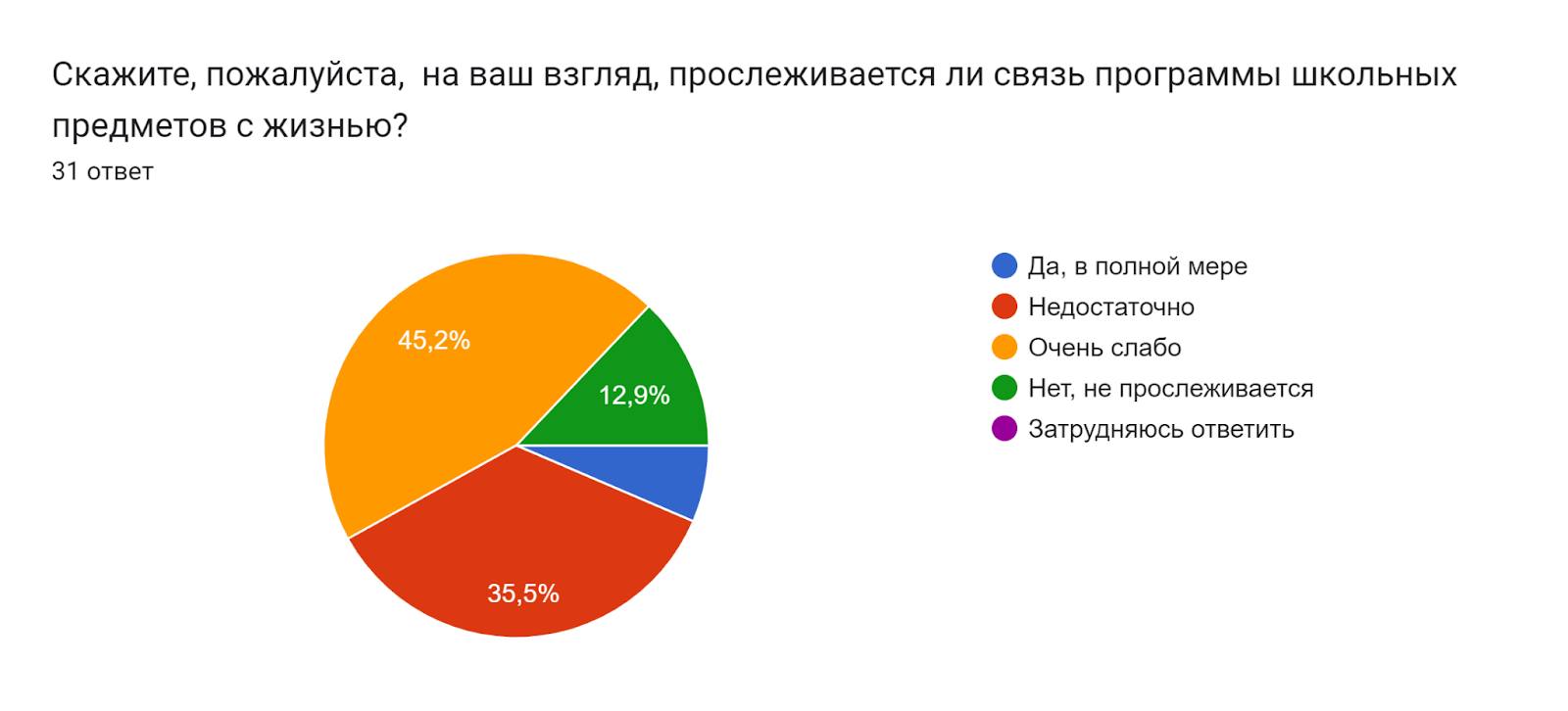 EARTH
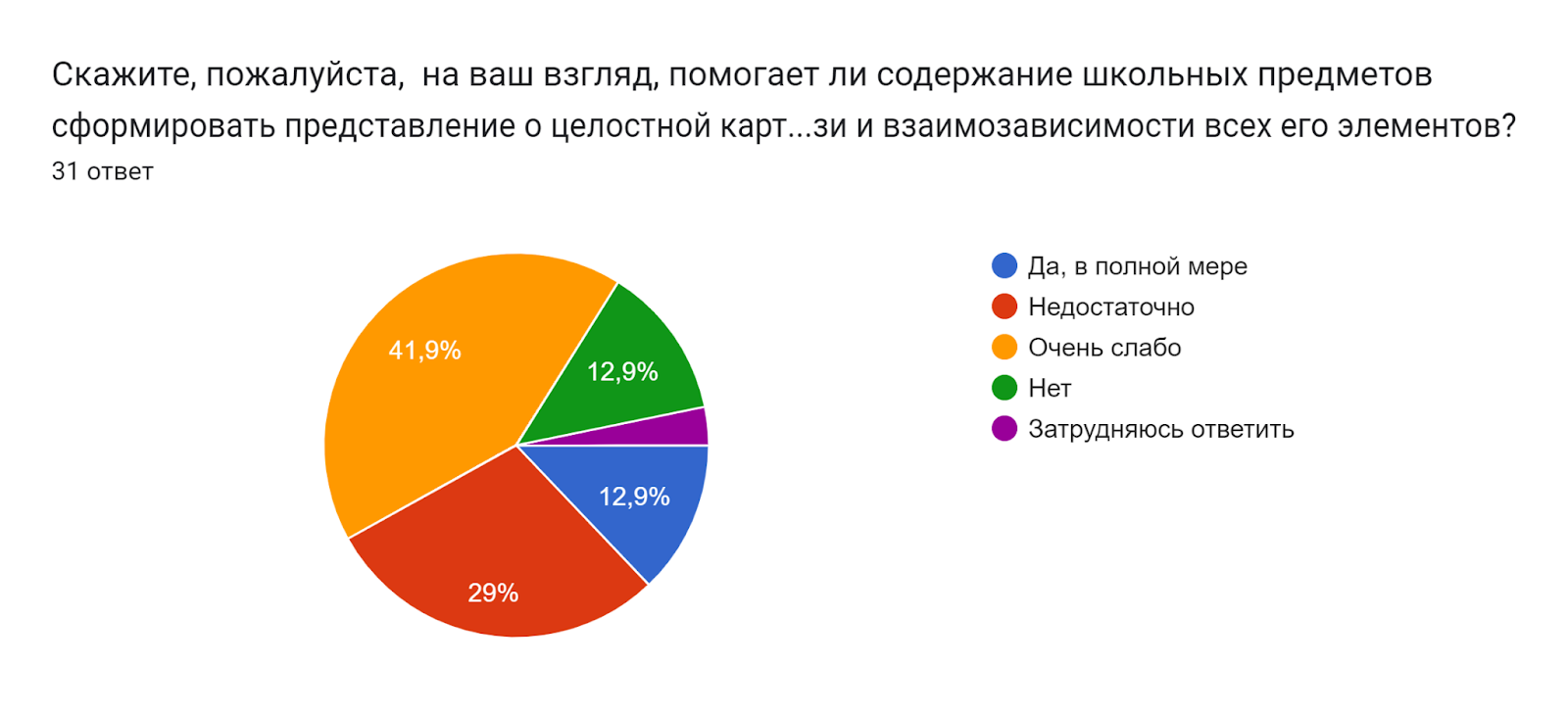 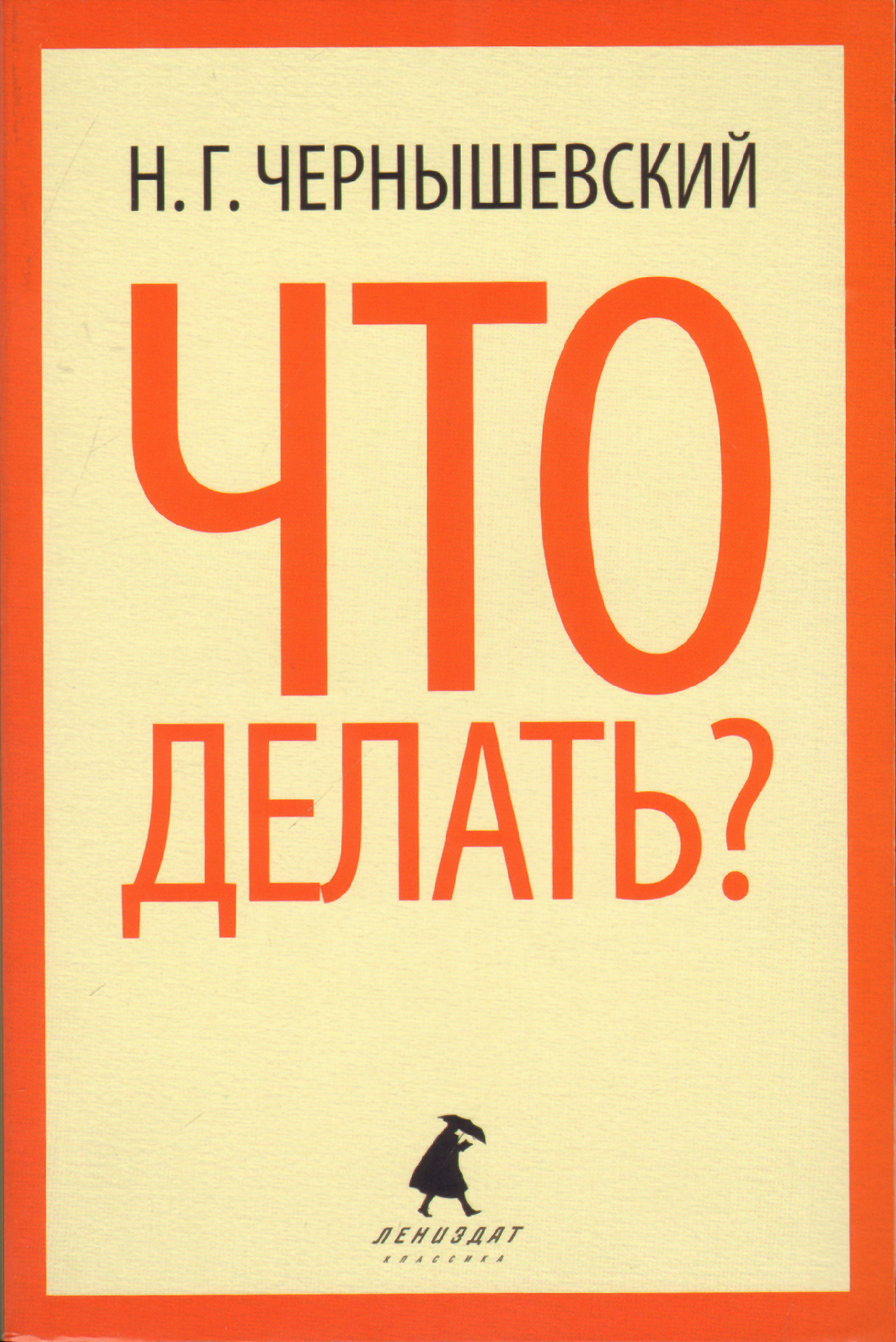 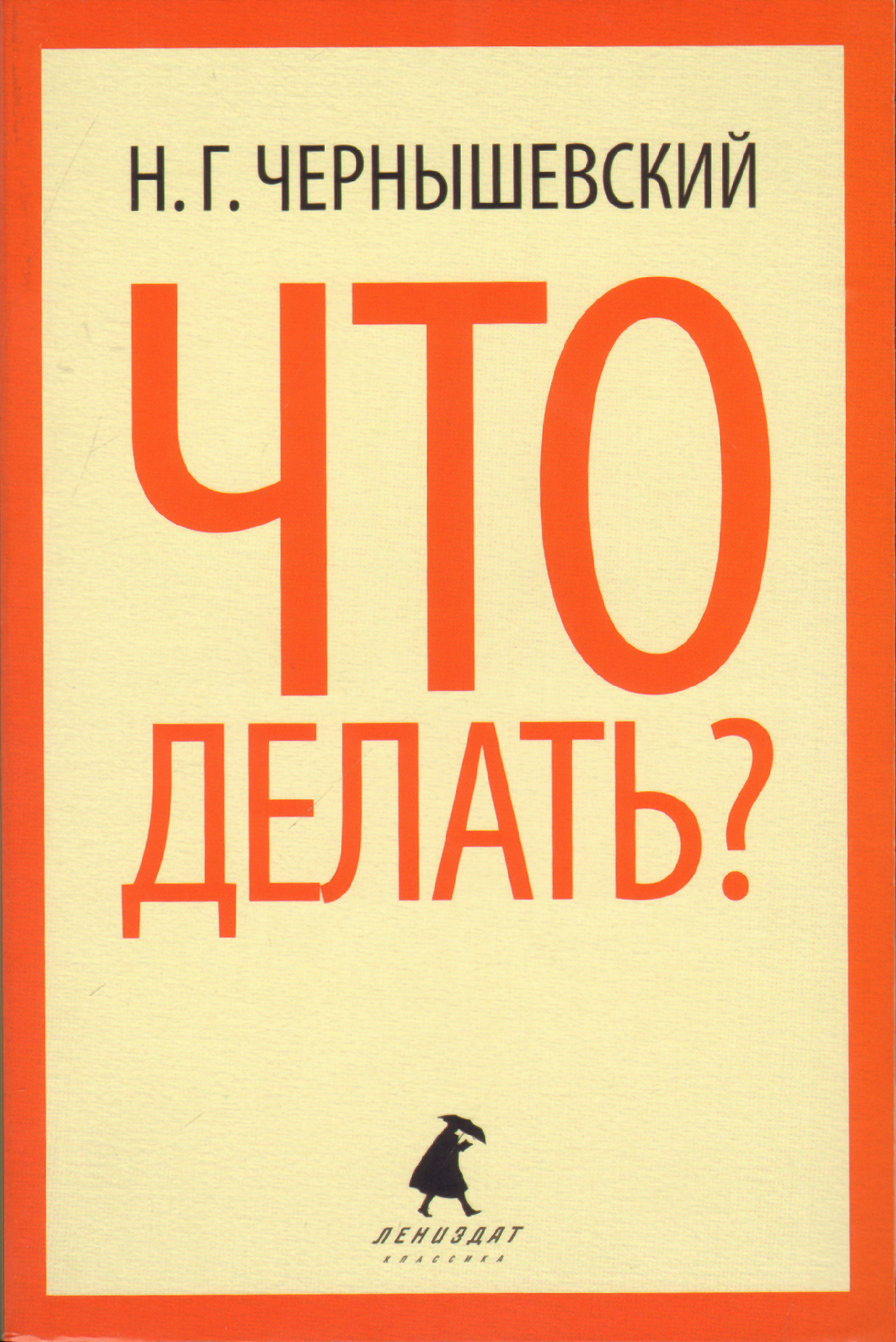 С.П. Гумарев
Изменить 
подходы 
к преподаванию!
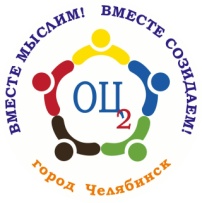 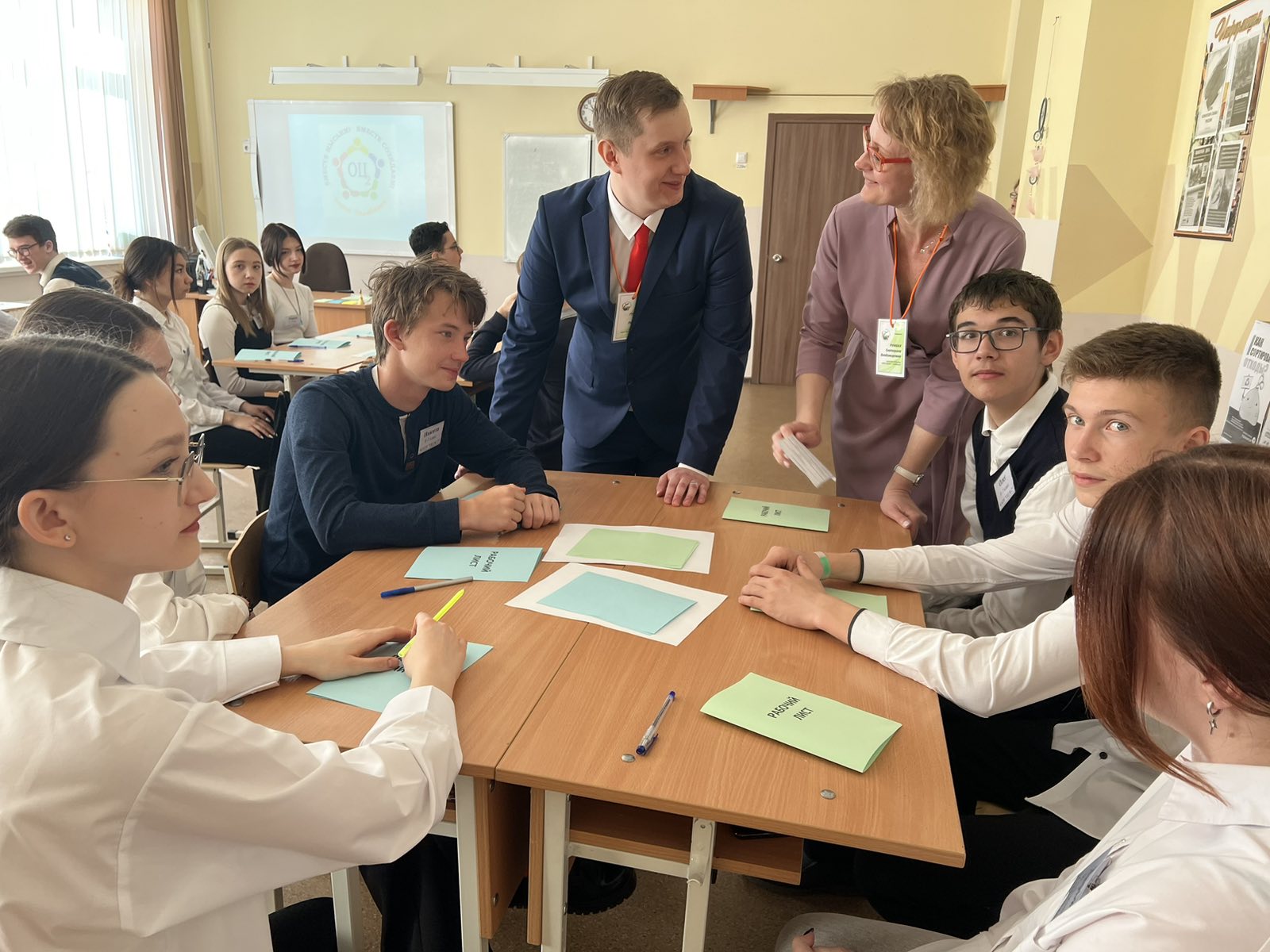 Создание целостной картины мира у учащихся на основе работы с ключевыми универсальными понятиями в условиях межпредметной интеграции
АЛГОРИТМ
01
ВЫБОР ТЕМ
02
ОПРЕДЛЕНИЕ КЛЮЧЕВОГО УНИВЕРСАЛЬНОГО ПОНЯТИЯ, ОБЪЕДИНЯЮЩЕГО ТЕМЫ
03
ФОРМУЛИРОВКА ОБЩЕЙ ТЕМЫ И ПРОБЛЕМНОГО ВОПРОСА НА ОСНВЕ ПОНЯТИЙ
04
РАЗРАБОТКА СИСТЕМЫ ЗАДАНИЙ (ПРОЕКТНОГО / ИССЛЕДОВАТЕЛЬСКОГО ХАРАКТЕРА)
Константин Дмитриевич Ушинский(1823 – 1871)
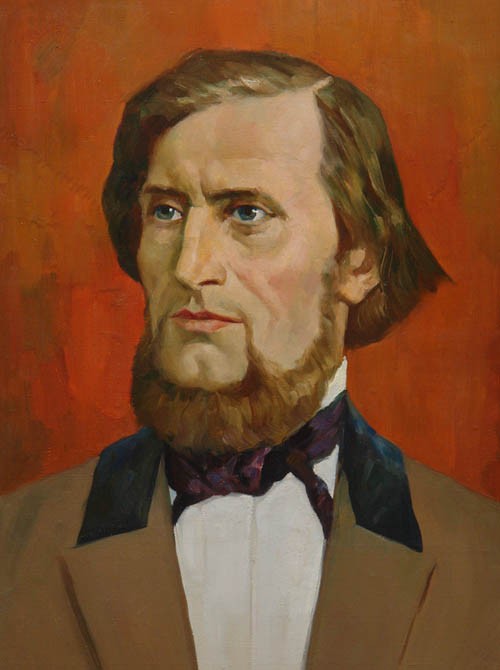 Система знаний позволяет подняться до высоких логических и философских отвлечений, а обособленность знаний приводит к омертвлению идей, понятий
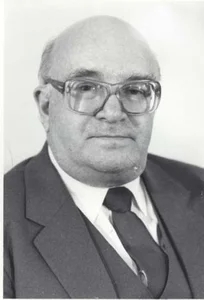 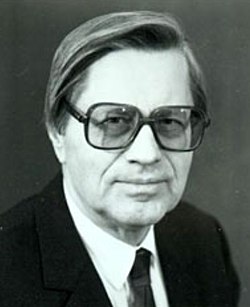 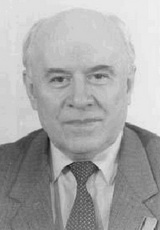 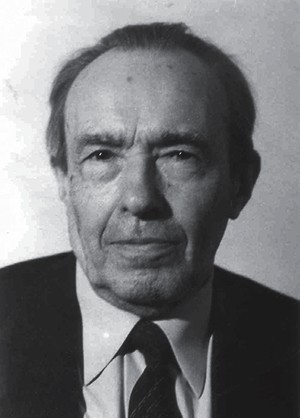 Г.И. Беленький
И.Д. Зверев
Межпредметные связи - это связи реальной действительности, отражающие объективность мира, поэтому  они должны определять содержание, методы и формы обучения
Ю.К. Бабанский
М.Н. Скаткин
МЕЖПРЕДМЕТНЫЕ СВЯЗИ
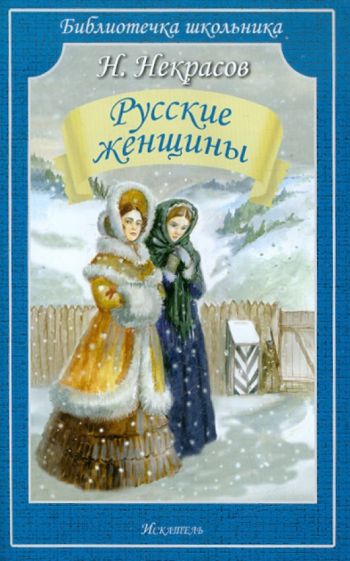 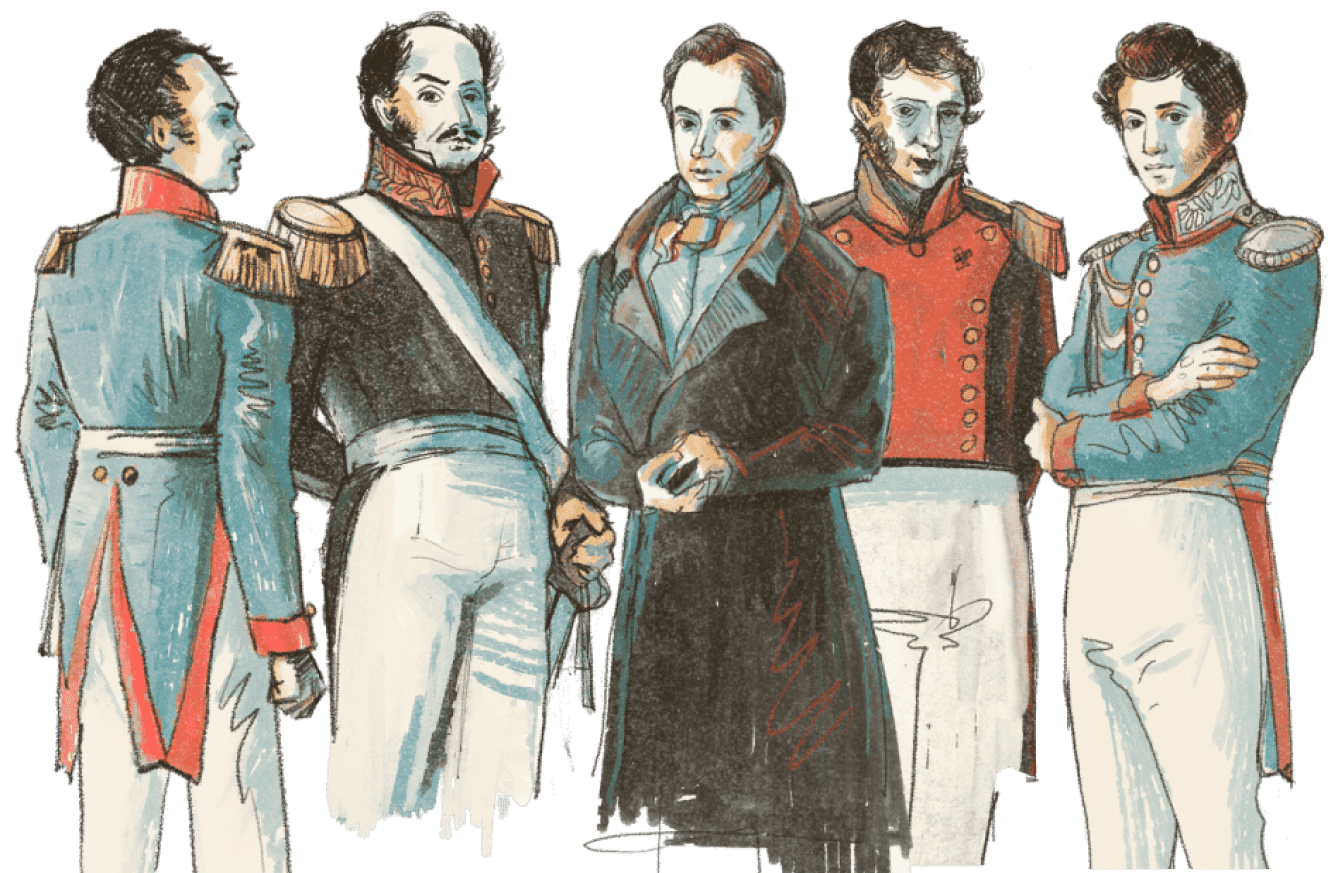 МЕЖПРЕДМЕТНЫЕ СВЯЗИ
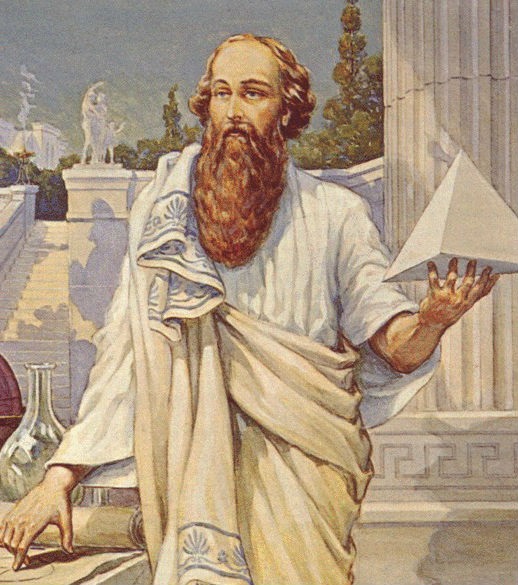 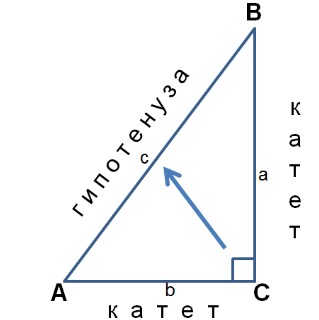 Межпредметная ИНТЕГРАЦИЯ
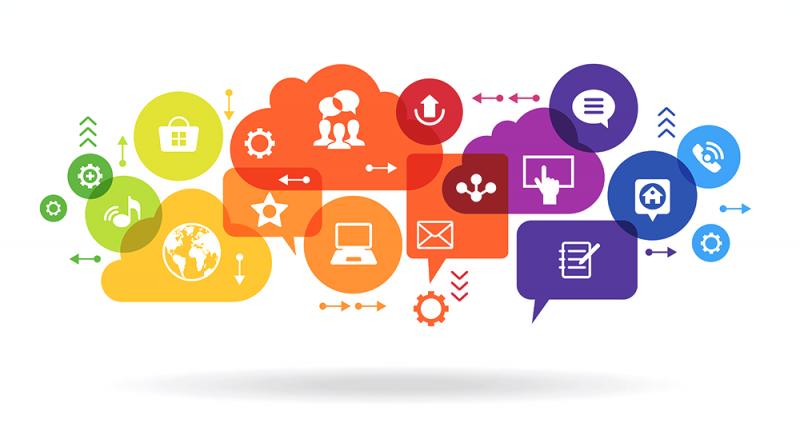 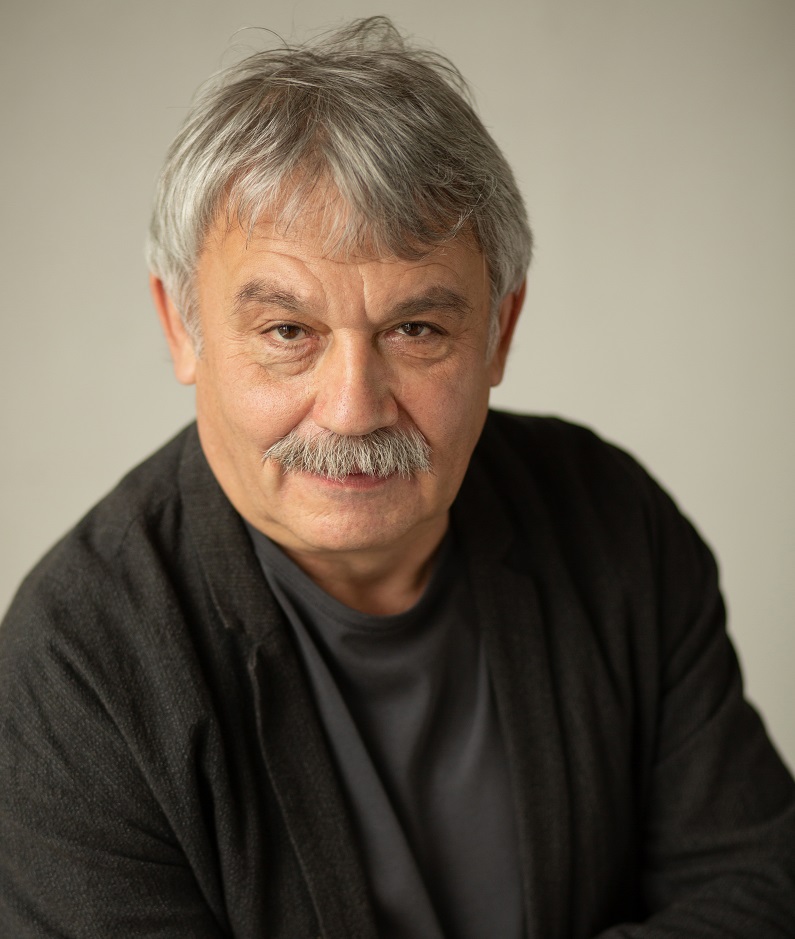 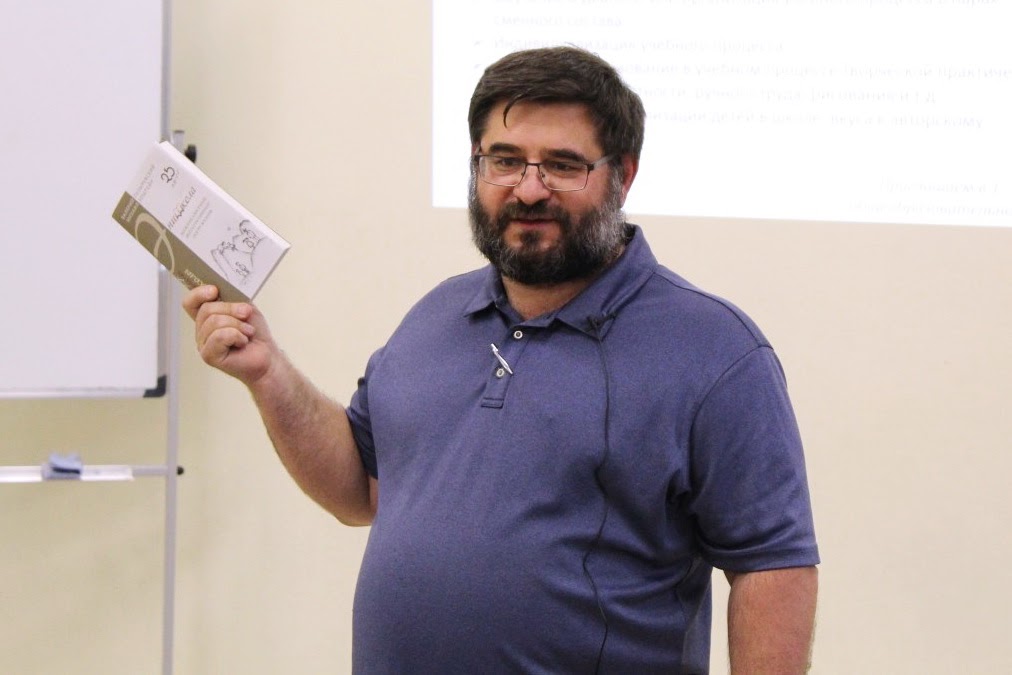 Межпредметная интеграция. Практический опыт
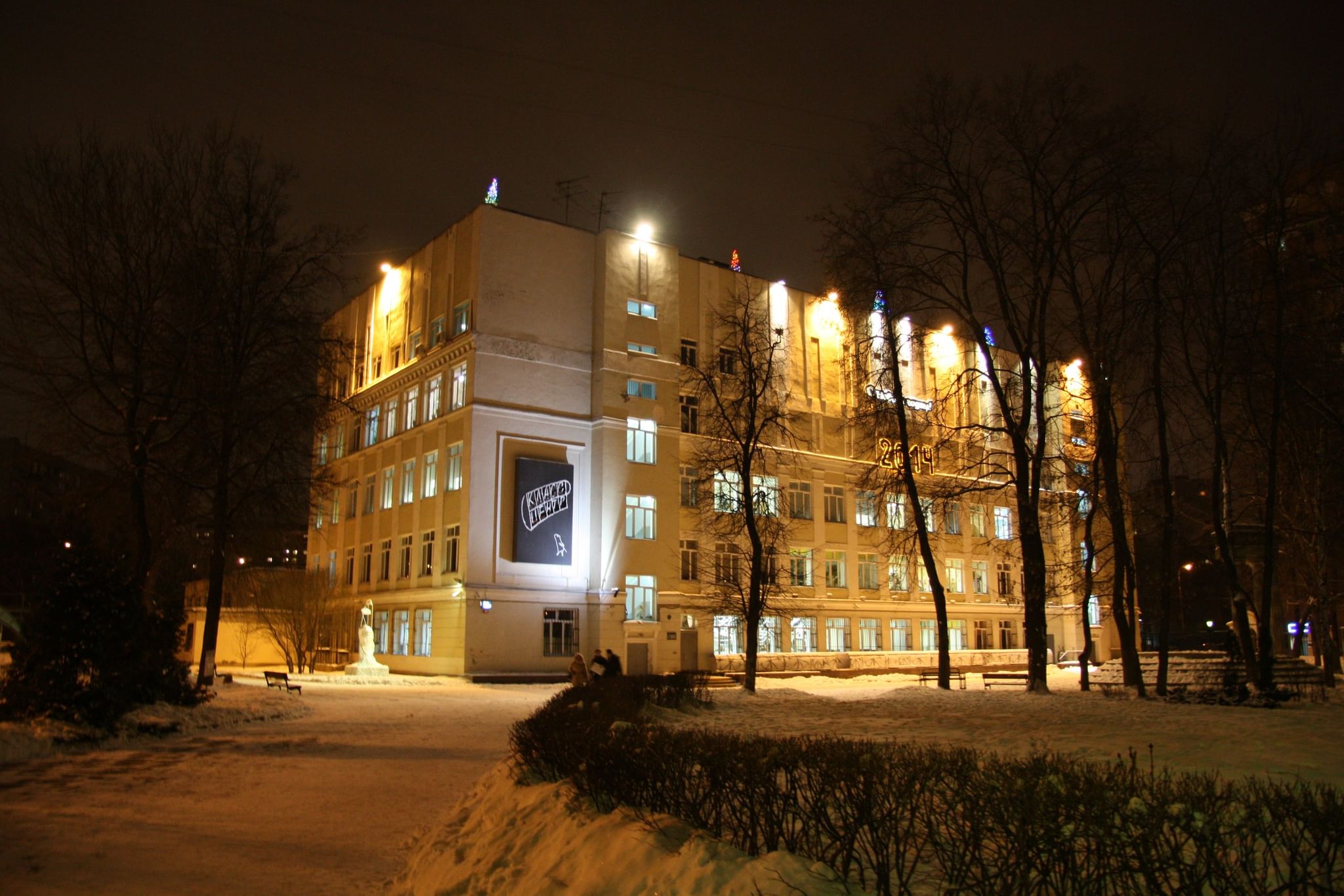 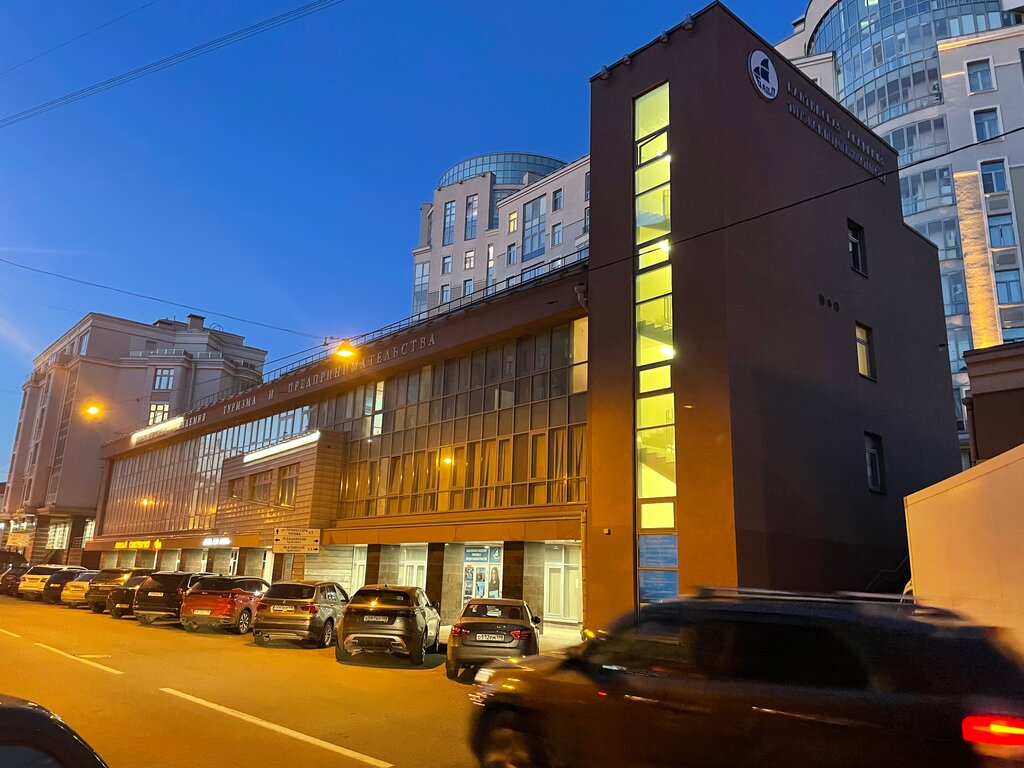 Межпредметная интеграция
Межпредметные связи
это связь между отдельными ЭЛЕМЕНТАМИ двух предметов
это объединение ПОЛНОГО НАБОРА  элементов из разных предметов в целостную систему
Стремясь достичь метапредметного результата образования, мы не можем при этом не достигать и предметного, и личностного результатов
ПЕРЕЧЕНЬ ПРОБЛЕМ
Практическое воплощение изучаемого в школе материала
Отсутствует понимание целостности окружающего мира
Организация командной работы педагогов-предметников
Проблема несогласованности программ
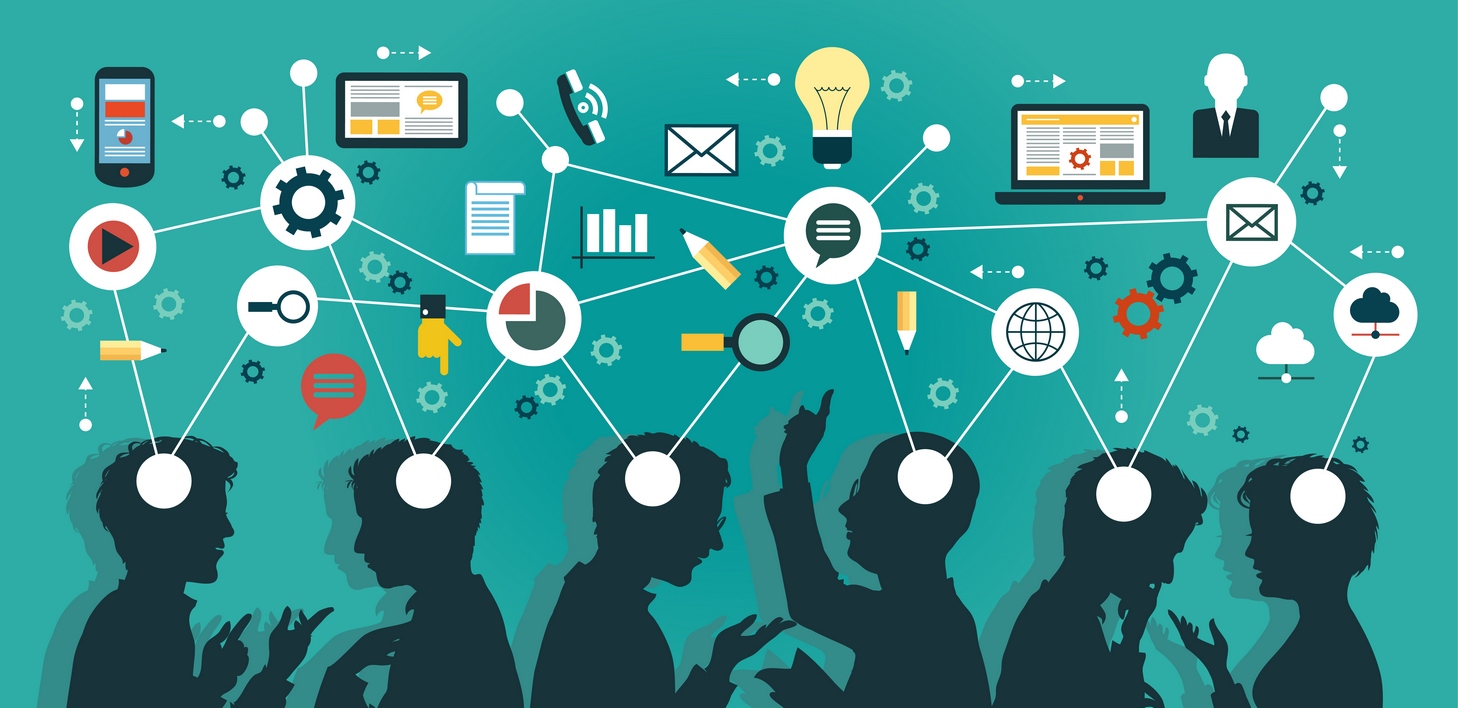 УЧЕНИКИ
ПЛЮСЫ
МИНУСЫ
Возможность увидеть взаимосвязь школьных предметов друг с другом и с жизнью;
Новые возможности взаимодействия с одноклассниками;
Новые возможности взаимодействия с педагогами;
Развитие критического мышления;
Формирование функциональной грамотности;
ОБУЧЕНИЕ КАК ОТКРЫТИЕ
Сложность восприятия материала из-за различных образовательных подходов и методов, используемых в разных предметах;
Требуются не только знания из разных предметных областей, но и умение связывать их между собой, анализировать и применять их в новых контекстах
ПЕДАГОГИ
ПЛЮСЫ
МИНУСЫ
Повышение профессиональной компетентности через взаимодействие с коллегами;
Возможность методических и научных обобщений;
Развитие критического мышления;
ПРОТИВОСТОЯНИЕ ПРОФЕССИОНАЛЬНОМУ ВЫГОРАНИЮ
Сложность интеграции из-за различных образовательных подходов и методов, используемых в разных предметах;
Временные затраты;
Объём подготовки;
Система!!!
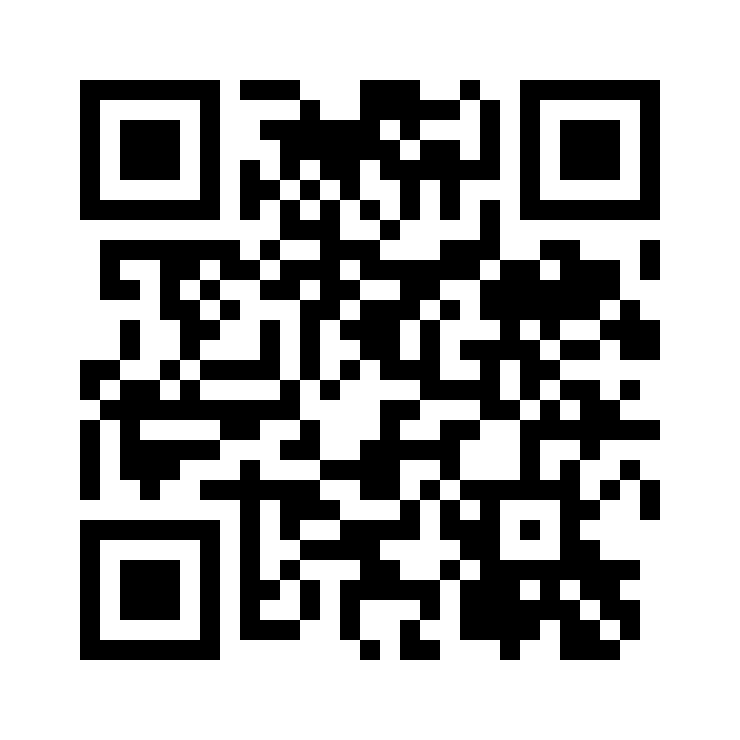 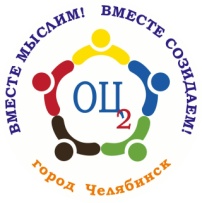